Fredericton High School Course Selections
Grade 10
Core Clusters
Clusters:
Language Arts and Languages
Humanities 
Mathematics
Science 

Personalized Well-being Clusters:
Creative Arts 
Wellness and Physical Education
Career Connected
Credit-Hours and Clusters
Each course in every cluster is assigned 4 Credit-Hours (CrH).  You will get 4 credit-hours for each course you pass.  
Throughout grades 10 – 12, you will be able to acquire 120 Credit-Hours (CrH).  You must have 100 credit-hours to graduate. (25/30 passed) 
Some courses are compulsory.  You must take them and pass them in order to graduate.
Other courses are electives.  You will choose these courses based on clusters, interest, and your post-secondary plans.
All final marks from grade 10 – 12 will be recorded on your final transcript.  A transcript is what post-secondary institutions look at for entrance qualifications and scholarships.
Language Arts and Languages
By end the of grade 10 you should have completed 3 courses in this cluster.  
ELA Foundational 10 (compulsory) 
ELA Elective (Writing 110, ELA Extended, ELA Lit text, ELA Info text)
PIF/FILA10 (compulsory)  

By the end of grade 11 you need to select from the following: 
ELA Foundational 111, 112, or 113 (Compulsory)
Elective from list to the right
Mathematics By the end of grade 12, you will need 3 math courses (12 credit hours) from this cluster.
By end of grade 10 you should have completed: 
Geometry Measurement and Finance 10 (compulsory)  
You May have completed:
Numbers, Relations and Functions 10 (elective)
Select courses for grade 11 mathematics based on interest and future career or college/university plans. There are multiple pathways:
HumanitiesBy the end of grade 12, you will need 2 courses (8 credit hours) from this cluster.
By the end of grade 10 you should have completed: 
Civics (compulsory) 

Electives:
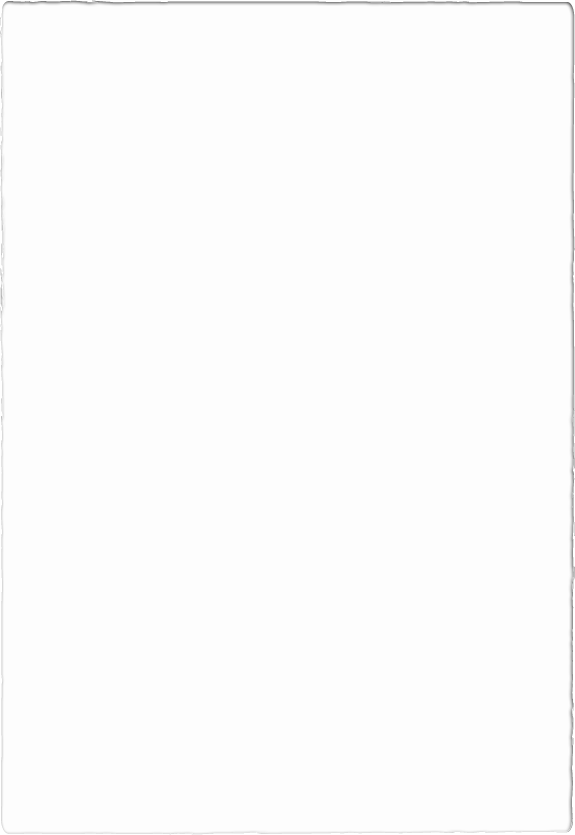 Science By end of grade 12, you will need 2 courses (8 credit hours) from this cluster:
By the end of grade 10, you should have completed one of the following Sciences:
Science for Sustainable Society 10     (En/Fr)
Biology 112 / FI Biology 112
Biology 111
Human Physiology 110
Environmental Geoscience 110

Electives:
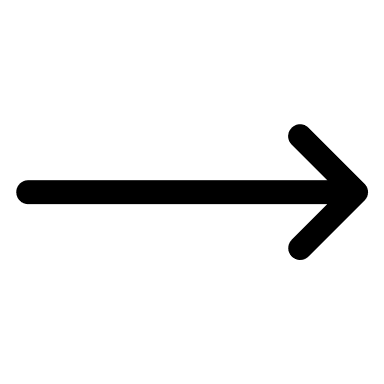 Personalized Well-being ClustersCreative Arts: By end of grade 12, you will need 1 course (4 credit hours) from this cluster):
Creative Arts 110 

Digital Production 120* 

Dramatic Arts 110 

Dramatic Arts 120 

Fashion Technology and Design 110* 

Fashion Technology and Design 120* 



Film 110 

Graphic Art and Design 110 

Media Studies 120* 

Music 10 

Music 111

Music 112 



Music 122 

Visual Arts 10 

Visual Arts 110 

Visual Arts 120 

**Approved Local Option courses**
Personalized Well-being ClustersWellness and Physical Education: By end of grade 12, you will need 1 course (4 credit hours) from this cluster:
Advanced Training Principles 120 

Early Childhood Development 120 

Health Care 110  

Human Services 110 

Individual and Family
     Wellness 120 

Nutrition and Healthy Living 120 

Outdoor Education 110  

Physical Education 10
Psychology 110
Psychology 120  
 
Sport and Recreational Leadership 120  

Wellness Physical Education 110  

Yoga 110
Personalized Well-being ClustersCareer Connected: By the end of grade 12, you will need 1 course (4 credit hours) from any of the clusters below:
Next Steps
Thursday, Feb 28 – Course Selection Guides distributed in class
Teachers will provide some links to other things to consider
Course Selections will be made on March 26
Book an appointment with your school Counsellor for academic advising.
myBlueprint is an excellent resource for researching post-secondary programs and their requirements